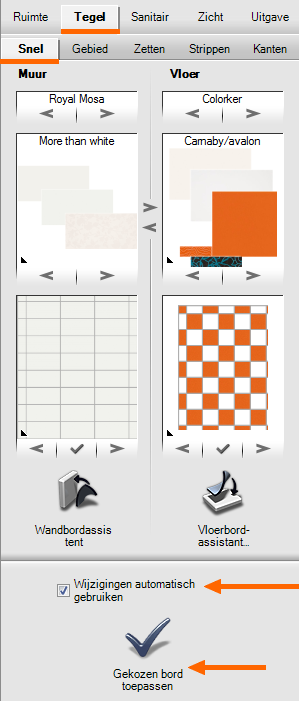 Via TEGELS | SNEL
zijn WANDBORDEN
en VLOERBORDEN
SNEL
te plaatsen
BLADER
DOOR
SETS
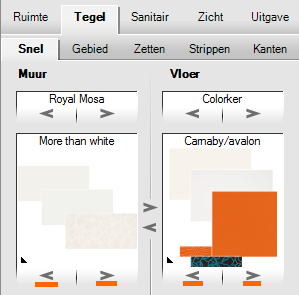 WAND
VLOER
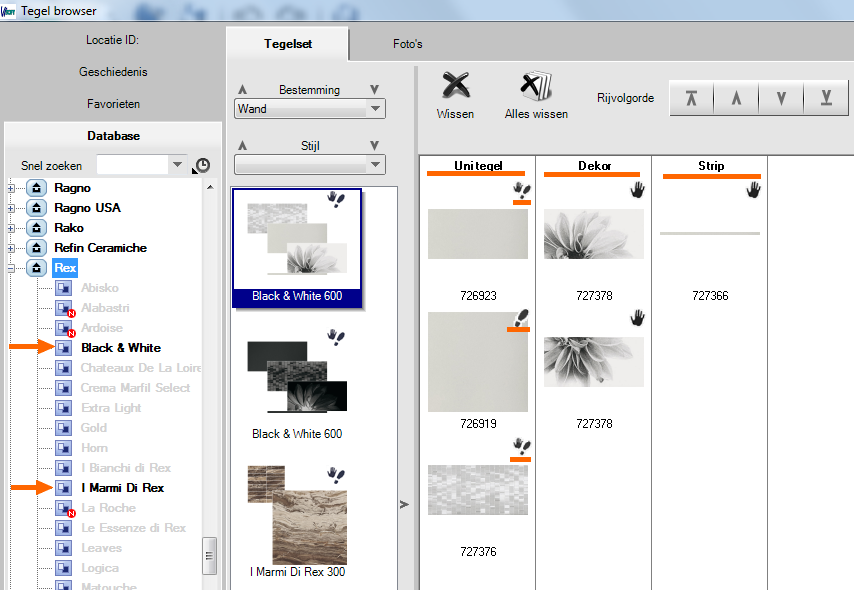 ALLEEN
SETS
WORDEN
GETOOND
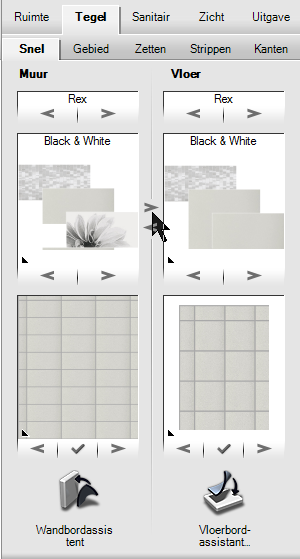 HAAL
BIJPASSENDE
VLOERTEGELSET
OP
OF
HAAL
BIJPASSENDE
WANDTEGELSET
OP
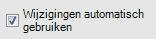 GEKOZEN
BORDEN
AUTOMATISCH
TOEPASSEN
OF
NA 
ZELF KLIKKEN
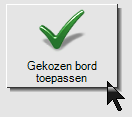 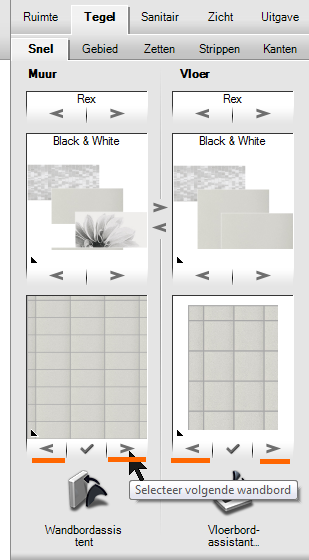 BLADER
DOOR
BORD
INDELING
(AUTOMATISCH)
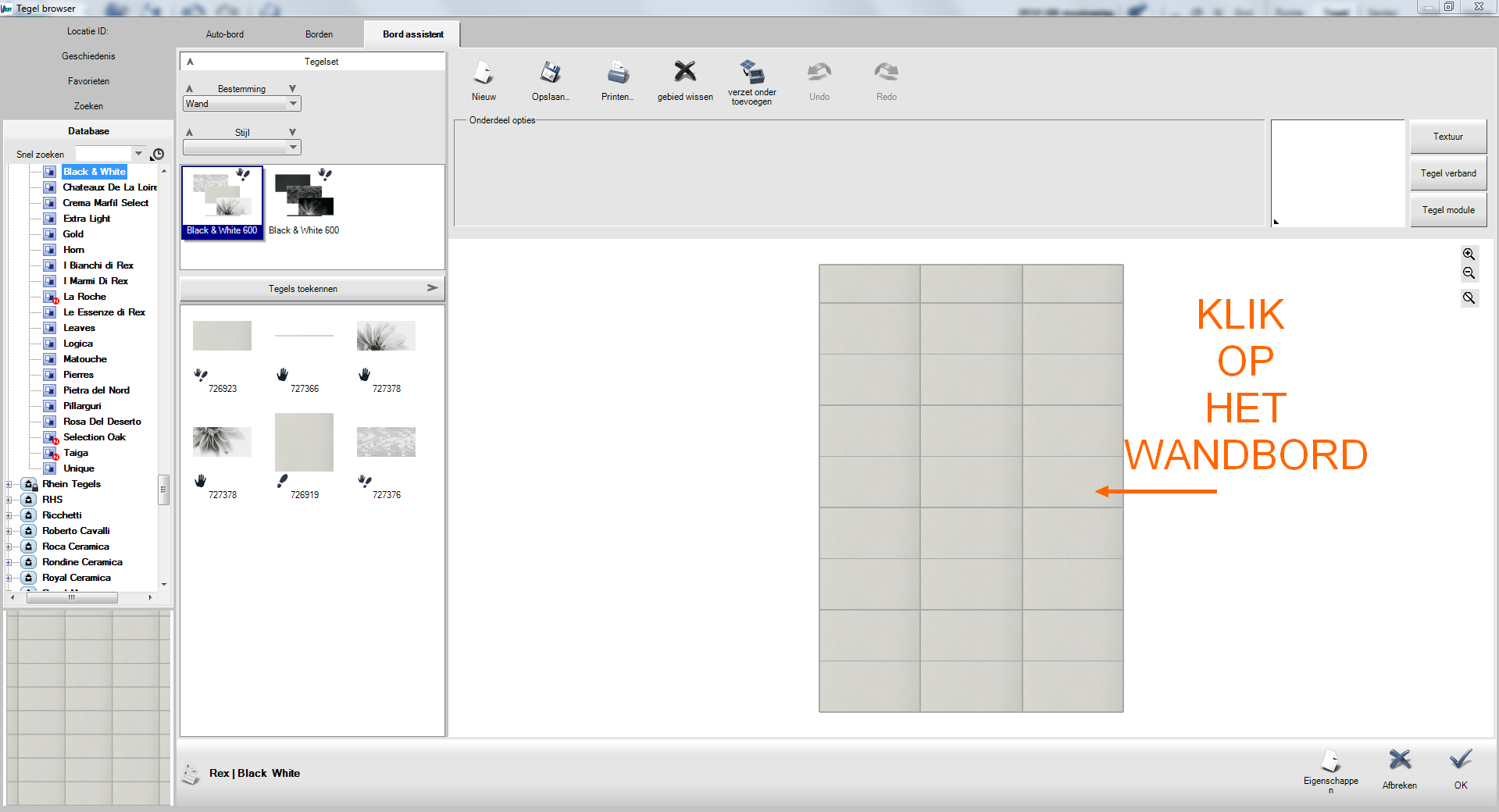 WANDBORD
ASSISTENT
=
BEPAAL ZELF
DE BORD
INDELING
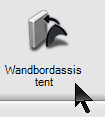 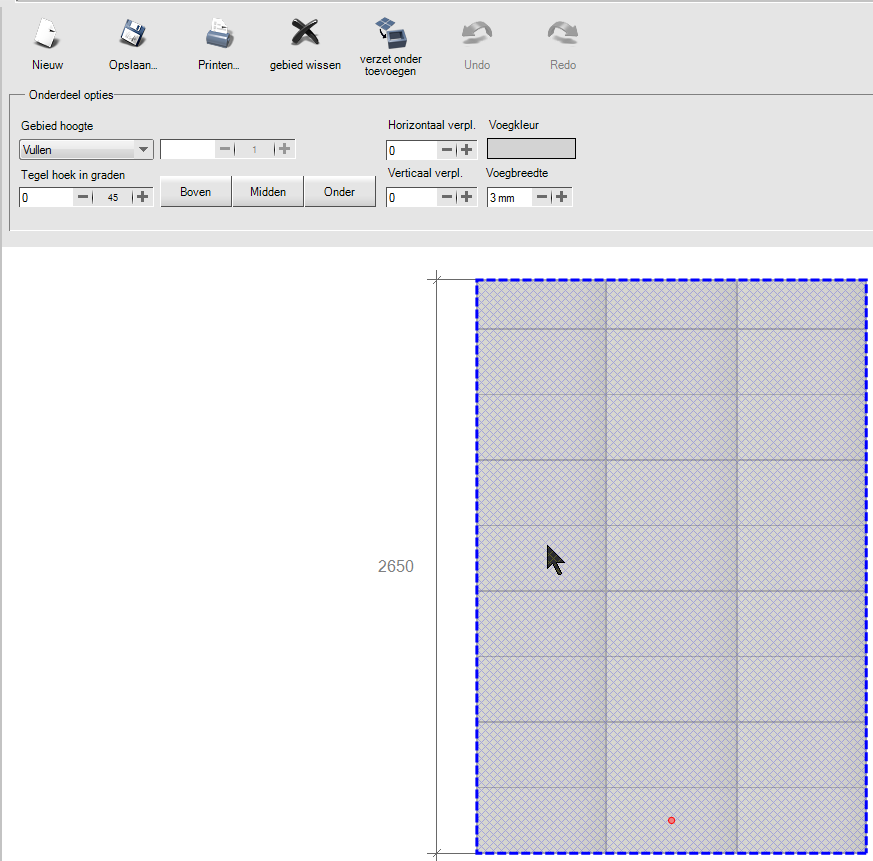 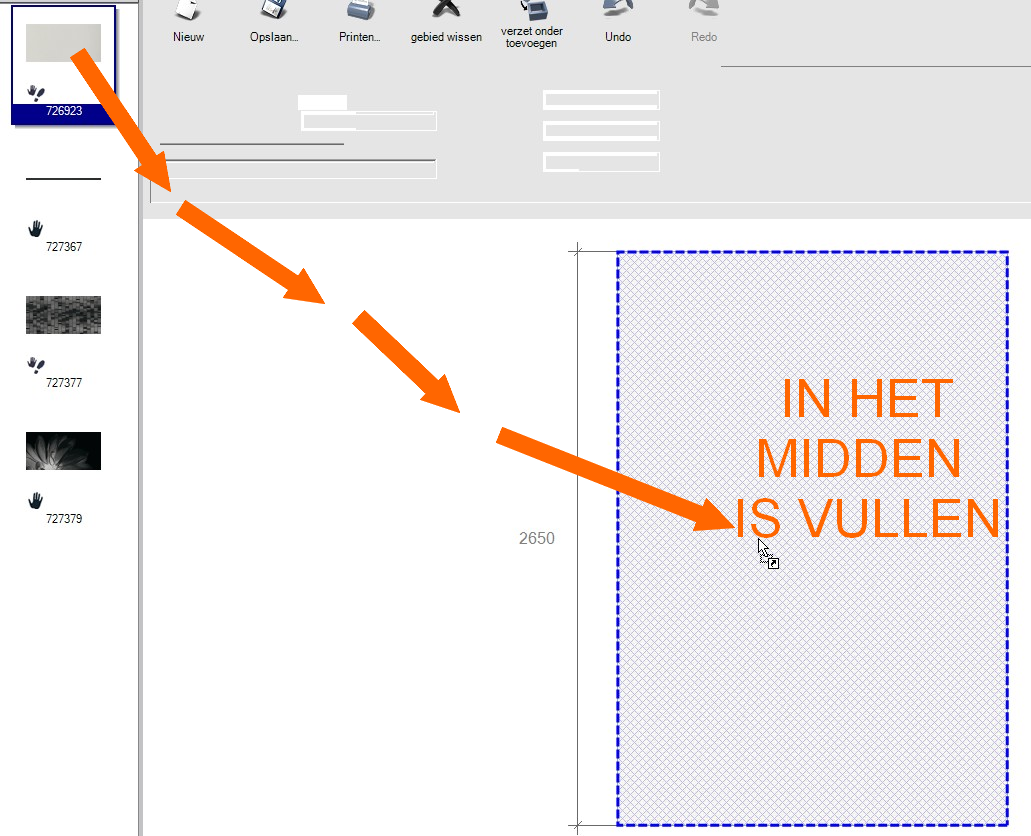 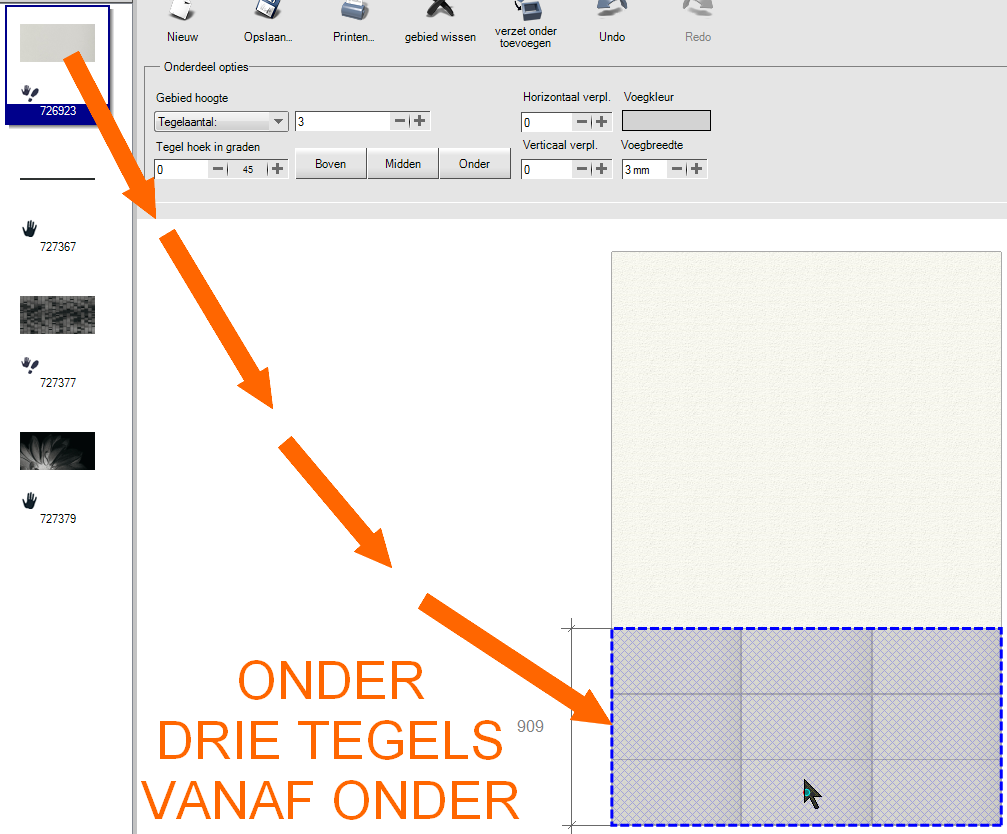 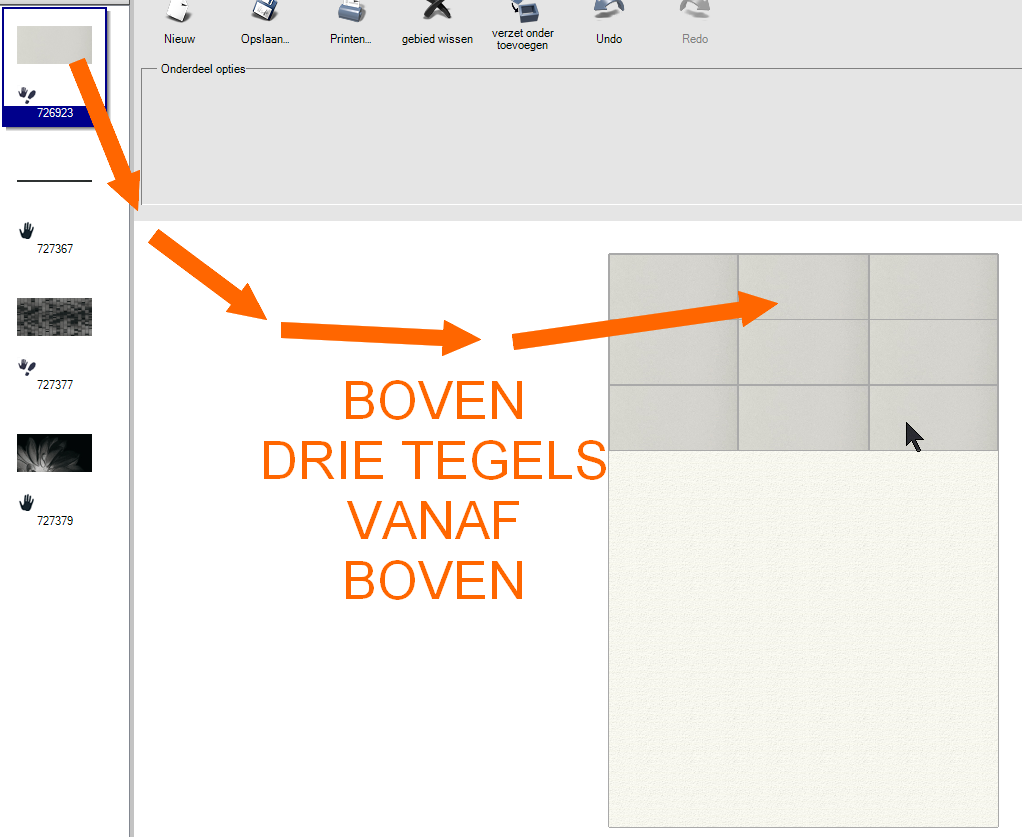 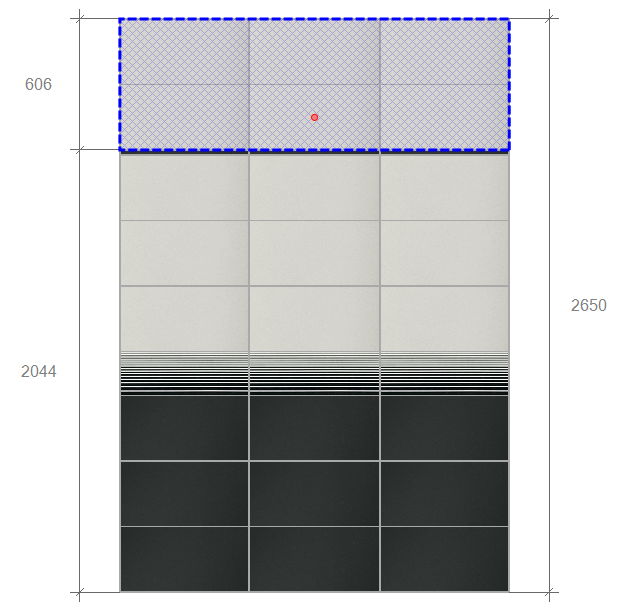 SLEUR
&
PLEUR

FUNCTIE
SLEUR
&
PLEUR

FUNCTIE
Oefening
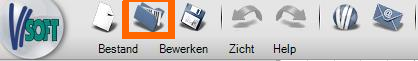 Open een demo project   
=> ga naar TEGELS GEBIED  alles wissen
=> selecteer een paar tegels
=> plaats deze in het project mandje
=> plaats ze in je favorieten
=> zet de tegels op diverse manieren 2D / 3D
=> verplaats het startpunt